Introduction to Fastcase
By Erin Page
[Speaker Notes: Welcome to the Introduction to Fastcase lesson. This lesson is intended to be used to teach legal research students how to use Fastcase at a basic level. Please see (insert name of other lessons)

Please feel free to use this lesson in its entirety, or in pieces as needed to supplement your course. If you have any questions, please feel free to contact Fastcase at 866-773-2782 or at support@fastcase.com. We hope you enjoy this lesson]
Scope
Primary Law:
 Cases
 Statutes
 Regulations
 Court Rules
 Constitutions
HeinOnline Partnership
Not sure? Check our Scope of Coverage page:
 fastcase.com/coverage
[Speaker Notes: Fastcase is an expanding database. The database started with caselaw and has expanded to statutes, regulations, court rules, constitutions, and other legal documents. An important part of legal research is to ensure that the database you are using contains the materials you are looking for. If you are looking for secondary sources, Fastcase has a partnership with HeinOnline, and will be expanding further in the future.]
Logging In
Go to www.fastcase.com/login. Enter your email address and password.
Did you know? You can download the fastcase app for free and use it for free for your entire career? Available for Windows Phone, Android, and iPhone.
[Speaker Notes: Logging in is simple and all users of Fastcase have access to the major features. If a user is a member of a bar association that offers Fastcase as a member benefit, they would click on the “Participating Bar Member? Login Here” link. Otherwise, everyone logs in from the same place.]
Homepage
[Speaker Notes: The homepage is accessible at any time by clicking on the “fastcase” logo at the top left of the screen. At the top right of the screen, you can see your name. To access the settings for your account, simply click on your name. 

The quick search is located at the top center of the page. Best used for a generalized search, with no content restrictions.
To the right of the quick search bar is the “Advanced Search” link. Best used for precision searching, including limitations of date span, jurisdiction, and other modifications. See the advanced search slide.
Help & Support: quick links to our user guide, live chat with a trained reference attorney, video tutorials on using Fastcase, and a schedule of free webinars on legal research hosted by Fastcase.
Search History: Shows five most recent searches automatically for easy reuse. Link to more history shows recent search history in format similar to an internet browser.
Alerts: users can set an alert regarding a search and be notified automatically if new results are added to that search. Updates are also immediately visible from the homepage.
Print Queue: A user can add documents to a print queue. See the print slide for more details
Blog: see articles of interest on our blog, including search tips, new features, and general news of interest for Fastcase.]
Results
[Speaker Notes: Search results are “bottomless” with no need to click “next page”. Start scrolling, keep on scrolling, same page.
Search results are automatically sorted by “relevance” to your search terms. However, the cases can be resorted by date or by number of citations in the database by clicking on those blue links toward the top of the page.

On the right side of your results screen is Forecite. See the next slide
On the left side of your results screen is Search within. See slide 6
For the items at the bottom of the results page, see slide 7]
Forecite
[Speaker Notes: On the right side of your results screen is Forecite. Forecite locates cases that are related to your search, but do not have your exact search term. Great for locating seminal cases that use synonyms for your search terms.]
Search within
Focus your search with ease. On the left side of your results page, you can narrow your search by narrowing the jurisdiction, document type, and court level with a click of the button.
[Speaker Notes: If a user ran a general search, then realized that they wanted case law, they can access that material by clicking on the “Case Law” filter on the left. Users can also focus a search by selecting a level of court, or a specific jurisdiction. Additional, a user can enter a freehand filter by typing in the box at the top of the pane.]
Results Page, Part 2
[Speaker Notes: The interactive timeline appears at the bottom of the results page, allowing you to see which cases in your search have been cited the most and gauge the relevance of each case immediately.

On the bottom left of your results screen is a semantic tag cloud, which allows you to see common search terms that are located within your current search in order to further refine your search if needed. Simply click on the term to add it as a filter, similarly to adding a freehand filter to your search using “Search Within”.]
Navigating A Document
[Speaker Notes: Search results remain on the left side of the screen, which allows users to easily navigate to other cases in the results list. 
See your case’s relevance immediately with the interactive timeline, also remaining on the left side of the screen.
Links to bad law bot (see bad law bot slide), highlighting (see high-lighting slide), and printing (see printing slide) at the top of every page.]
Printing Part 1
[Speaker Notes: Fastcase doesn’t charge to print, save, or email, so users can feel free to save as many cases as needed.  To print, click on the folder icon at the top of the page and select “print”.]
Printing Part 2
[Speaker Notes: Print options including printing with the highlighted search terms, printing with one or two columns, and printing in Word, RTF, or PDF formats. Fastcase does not print directly, so users can elect to maintain a digital copy, or print from the word processor or PDF program.

If you select yes for highlight search terms, the search terms used to locate the document will remain highlighted in the downloaded version.]
Favorites and Emailing Directly
[Speaker Notes: Adding a document to favorites allows you to easily find documents later. If you have many favorites, you can organize your favorites in folders, similar to bookmarks in your internet browser.
Cases can be emailed to a colleague by clicking on the email link.]
Bad Law Bot
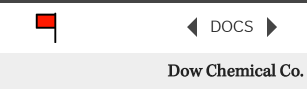 [Speaker Notes: Negative treatment of cases is flagged by a feature called “Bad law bot”. If there is a red flag in the search results or at the top of a case, that means that the case has negative treatment in subsequent decisions, as noted by bluebook citation rules. If you click on the red flag, it will take you to the authority check report, which will display the negative interpretation of this case, so you can evaluate if the case is still useful or not.]
Statute browsing Part 1
[Speaker Notes: From any search screen, enter a term from the statute you are looking for. Once you have selected a specific statute, you can browse to other statutes by selecting the “index button” on the left]
Statute Search
[Speaker Notes: Once on the index page, you can navigate through the entire statute.
You can send an entire statute to your print queue by right clicking on the section]
Alerts
Set alerts regarding specific searches to be notified when a new document has been uploaded that meets your search criteria.
[Speaker Notes: To set an alert, click on the “alert” button at the top of your search results. To change or remove an alert, click on the user menu and select “modify alerts”]
Partners with Hein, Clio, and More
CLIO
Hein Online
[Speaker Notes: CLIO is a well known practice management software that facilitates billing and case management. If the user wants, they can cannot their Fastcase account with a CLIO account. This allows the user to time their research in Fastcase, which allows the user to automatically generate bills for legal research. Additionally, the user can download documents directly into the case management for the specific case in process for organizational purposes.

Fastcase also has a partnership with Hein Online, the largest provider of secondary legal research materials: journals, bar reviews, etc. A user can use Fastcase’s legal research tools to search Hein content and read brief descriptions of the content, prior to making a decision to purchase the content from Hein Online.]
Searching other materials
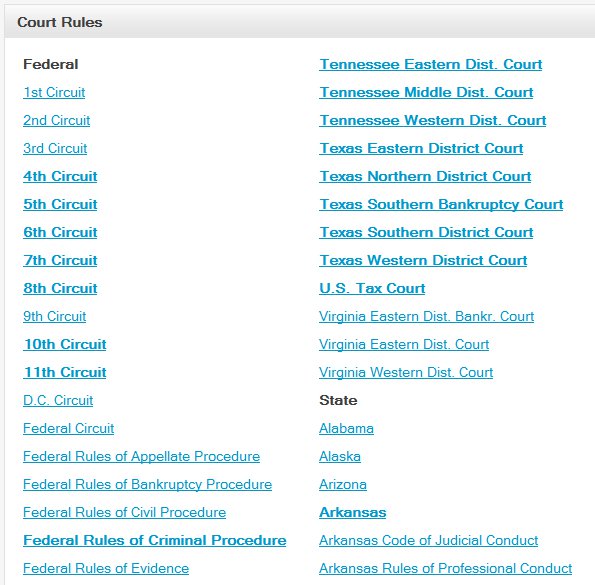 Integrated
Unintegrated
[Speaker Notes: Now in regards to content in the Fastcase database other than cases and statutes, it may exist in Fastcase in one of two forms: integrated or unintegrated content.

Items in bold here are integrated into the database, when click on them the user can search using the various operators described earlier.

Things not in bold are not yet integrated into the system, so clicking on them will take us to a third-party site.]
Mobile Fastcase
Fastcase offers a free mobile app, available for everyone to use anywhere.
Make a free account today and use for the rest of your career.
Comparable access to all content on Fastcase
[Speaker Notes: The mobile app is free for download for iPhone, Android, or WindowsPhone. Access almost all content available in Fastcase. Can be synchronized with your desktop account, which allows the user to search on their mobile phone, then access their results later on their desktop and vice-versa. See instructions for synch at http://www.fastcase.com/mobile-sync/.]